COVID-19: 		Lage National, 03.06.2020Informationen für den Krisenstab
Schätzung der Reproduktionszahl (R)
(aus dem Lagebericht vom 02.06.2020)
Schätzung der Reproduktionszahl (R):  
02.06.2020: 		0,89 (95%-Prädiktionsintervall: 0,73 – 1,06) 
03.06.2020:		0,71 (95%-Prädiktionsintervall: 0,59 – 0,85)

Schätzung eines stabileren R (7-Tage-R):
02.06.2020: 		0,87 (95%-Prädiktionsintervall: 0,8 – 0,95)
03.06.2020:    	    0,83 (95%- Prädiktionsintervall: 0,76 – 0,90)
03.06.2020
1
[Speaker Notes: Quelle: Ordner des aktuellen Lageberichts S:\Projekte\RKI_nCoV-Lage\3.Kommunikation\3.7.Lageberichte]
Fälle und Todesfälle pro Bundesland (Datenstand: 03.06.2020. 00:00)
03.06.2020
2
Vergleich KW22/KW21 pro Bundesland
03.06.2020
3
[Speaker Notes: Extra Folie nur Dienstags#
Datei Wochenvergleich_Datum]
Nowcasting  - Schätzung der Reproduktionszahl (R) 
(aus dem Bericht an die Bundesländer vom 02.06.2020)
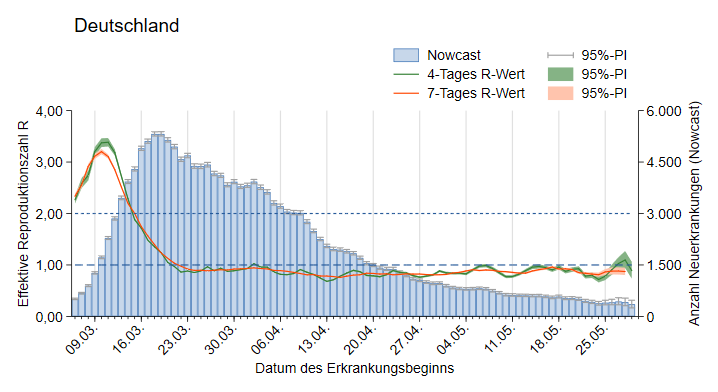 03.06.2020
4
[Speaker Notes: „NC_AGsges_Range7_ma4.emf“ 
S:\Projekte\RKI_nCoV-Lage\2.Themen\2.1.Epidemiologie\Nowcasting\Do-Files\pics\Surveillance\
S:\Projekte\RKI_nCoV-Lage\3.Kommunikation\3.7.Lageberichte\2020-05-13\Nowcast
Aus Nowcasting Bericht für Bundesländer kopieren (Nowcasting_BL.docx)]
7-Tages-Inzidenz nach Meldedatum bundesweit
03.06.2020
5
Geografische Verteilung in Deutschland: 7-Tage-Inzidenz
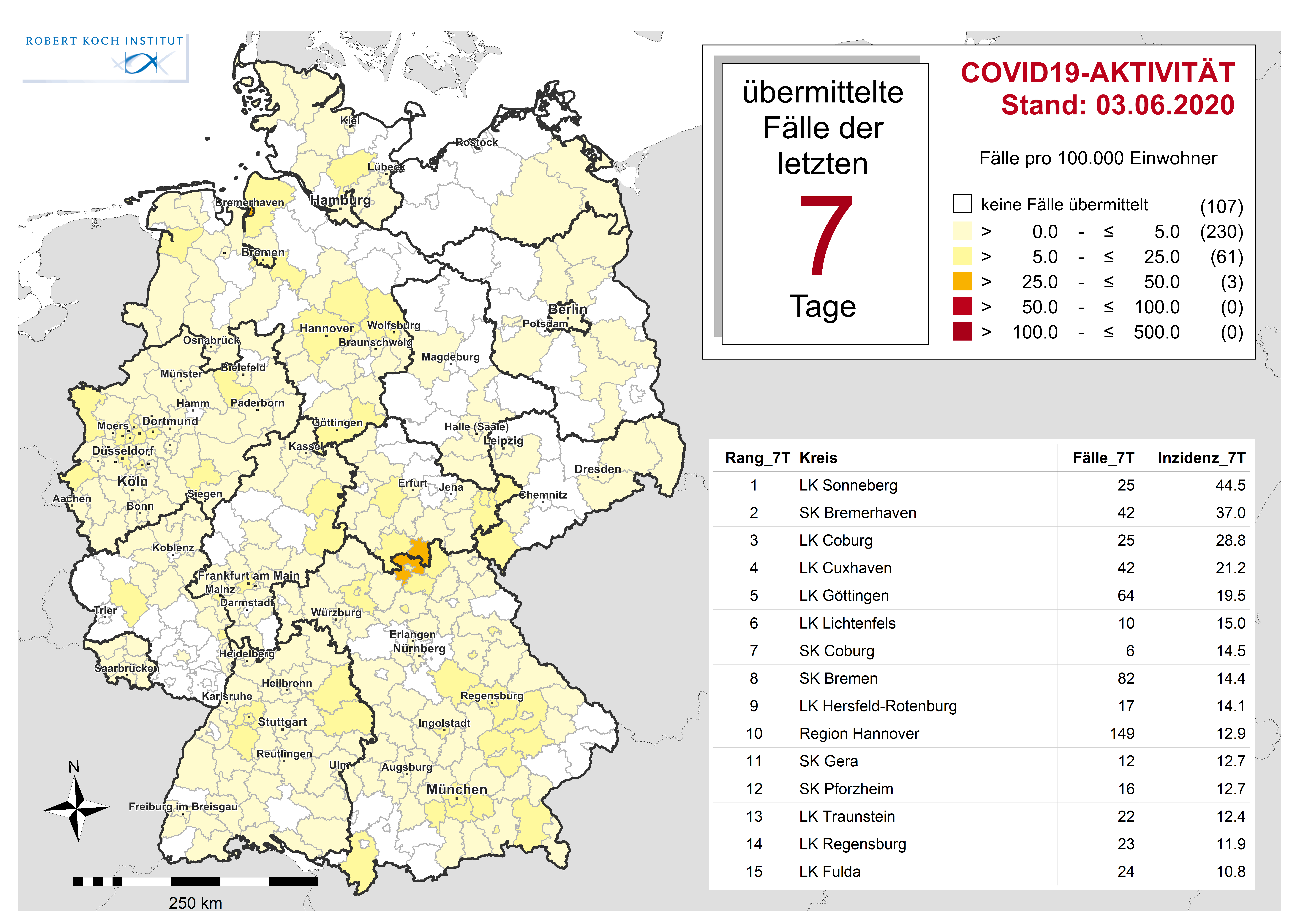 03.06.2020
6
Wochenvergleich Aktuelle/Vorwoche
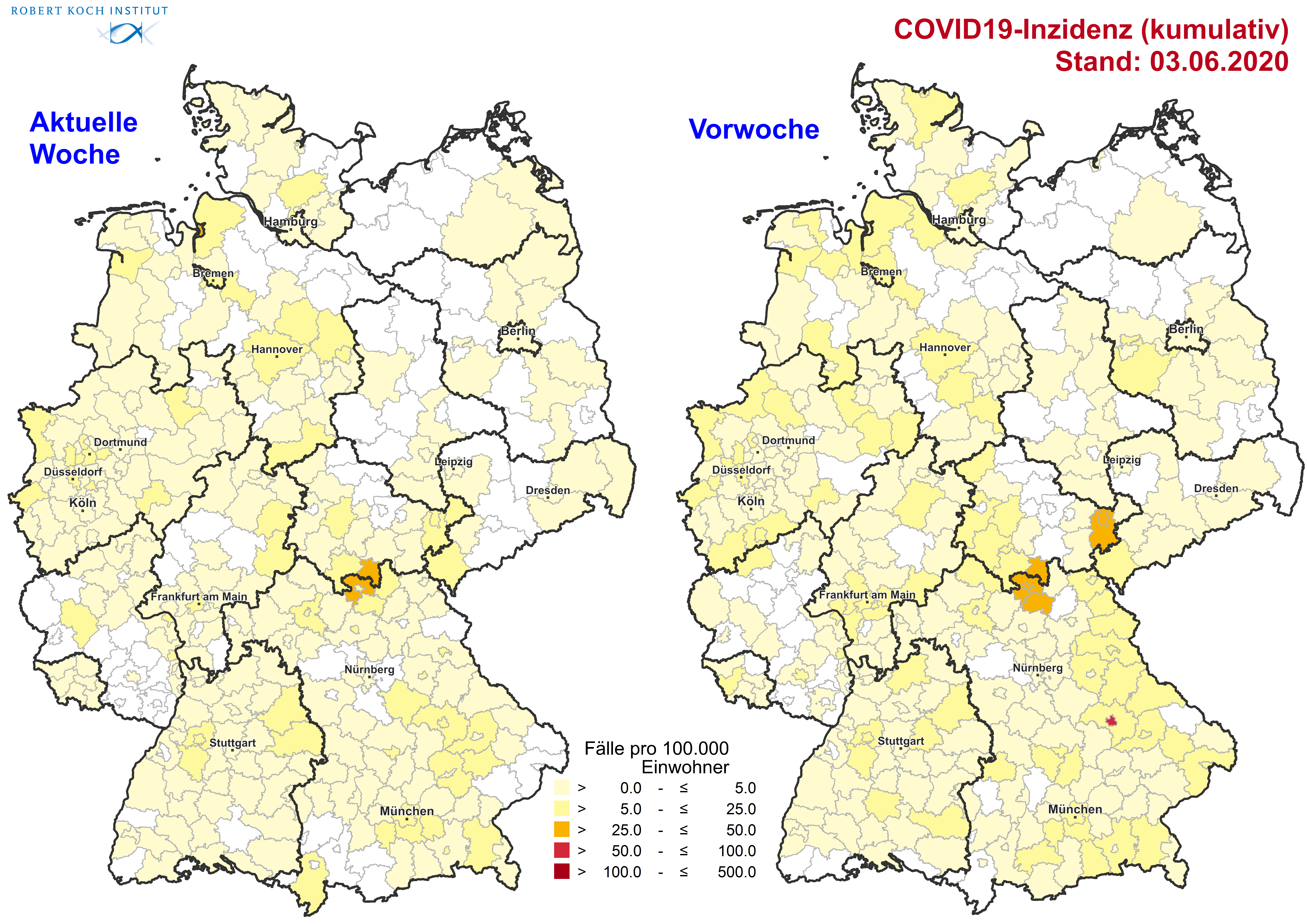 03.06.2020
7
[Speaker Notes: Ordner Karten]
Geografische Verteilung in Deutschland: Trend
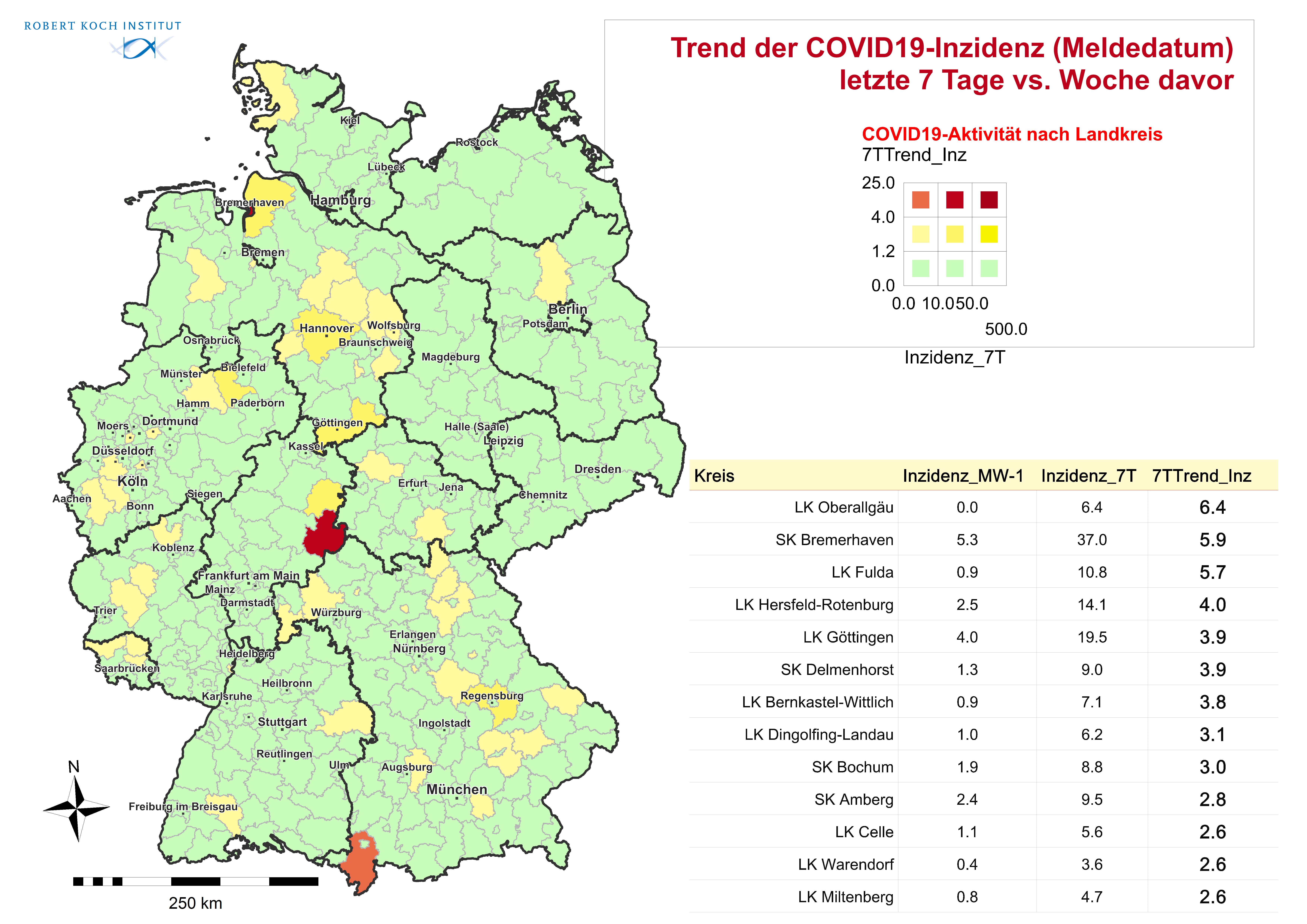 03.06.2020
8
Landkreise mit 7-Tage-Inzidenzen mit>50 bzw. >35 Fälle pro 100.000 Einwohner
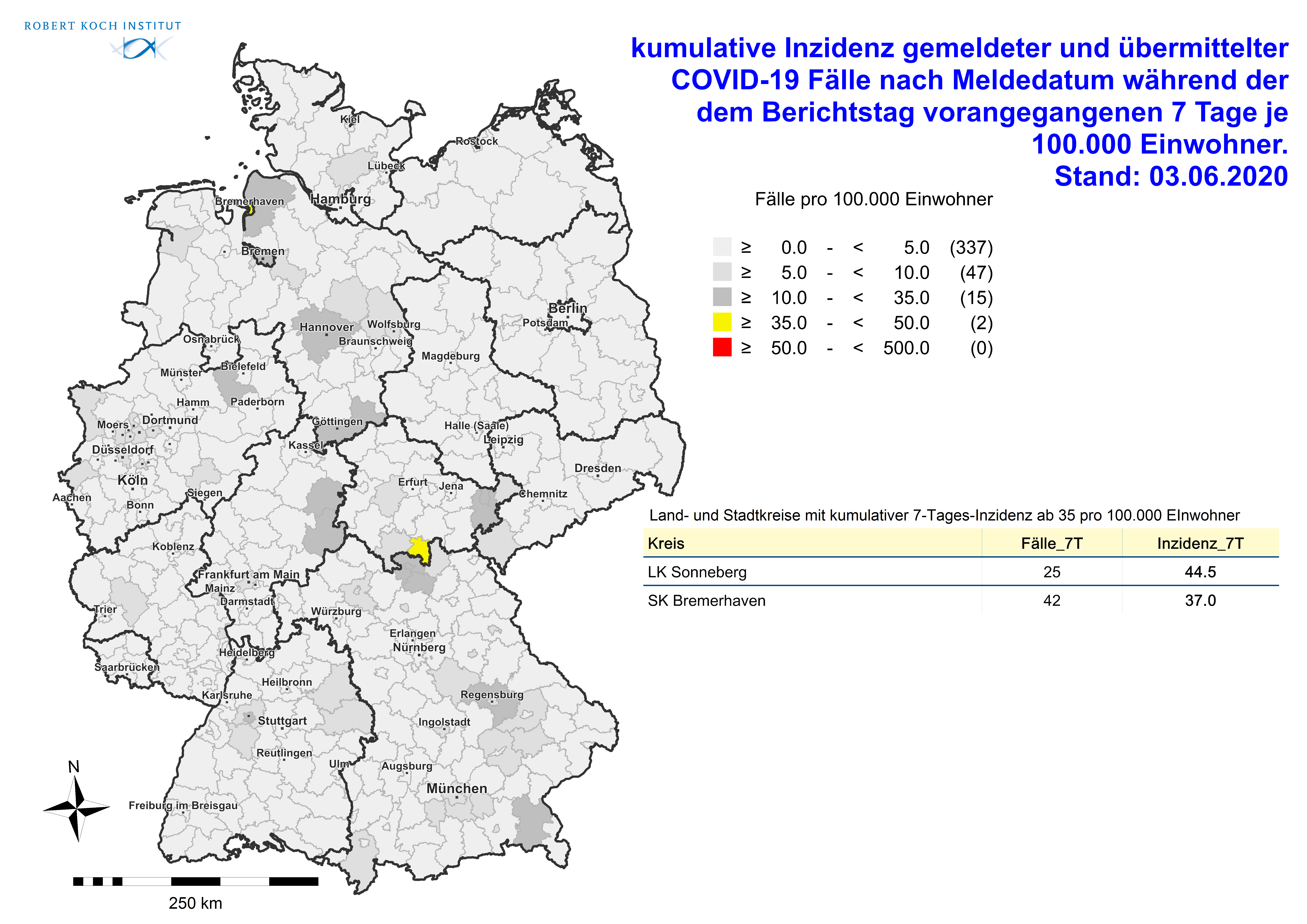 03.06.2020
9
Aktuelle Ausbrüche
Pfingstgemeinde-Bremerhaven (Quelle GA Bremen)
(Datenstand 02.06.2020)
58 mit Zuordnung zum Cluster einer evangelischen Kirchengemeinde, Altersspanne 12-80 Jahre 
2 positive Personen im LK Cux hospitalisiert (Stand (30.05))
Ansteckung wahrscheinlich eher im sozialen und familiären Kontext
Für 70 Kontaktpersonen wurde Quarantäne ausgesprochen, Gottesdienste zunächst für 2 Wochen abgesagt
Koordination mit LK Cuxhaven zur Clusterbearbeitung läuft, zuständige Stellen und Kliniken sind informiert

Glaubensgemeinschft Berlin  (Quelle EpiLag)
(Datenstand: 02.06.2020)
17 Fälle in Zeugen-Jehovas naherstehender rumänischer Gemeinschaft 
Gottesdienste  laut Angaben der Gemeinschaft seit Ende März abgesagt, Sprachbarrieren, schwer zu befragen

Seniorenresidenz in LK Sonneberg (Quelle Sofortmeldung GA)
(Datenstand: 31.05.2020)
19 Fälle (13 Bewohner, 6 Mitarbeiter), insgesamt 81 Bewohner im Heim
Vermutliche Übertragung durch infizierten Mitarbeiter

Mehrere kleinere Ausbrüche (Quelle Presse & GA Meldungen)
Mainz Kita, Status 31.05.: 1 positiver Fall, 30 Personen Quarantäne
Gera Altenheim, Status 30.05: 6 Fälle
Gütersloh Fleischverarbeitung, Status 29.05: 26 Fälle, größere Abstrichaktion in KW 23, mehrere Tausend Mitarbeiter auch aus benachbarten Kreisen und NI, durch Screenings erkannt
03.06.2020
10
Ausbruchssettings
03.06.2020
11
Exposition zu bestätigtem Fall (Meldewoche 10-22)
03.06.2020
12
Fälle mit Ausbruchs-ID
Cave: Ausbruchs-ID teilweise auch angelegt, wenn Verknüpfung mit Kontaktpersonen (Ausbruchsdefinition nicht erfüllt)
03.06.2020
13
Kombination Exposition zu bestätigtem Fall und/ oder Ausbruchs-ID
Nur ca. 50% der Fälle können über einen Kontakt zu einem bestätigten Fall oder die Zugehörigkeit zu einem Ausbruch erklärt werden
Wahrscheinlich vor allem Problem der Vollständigkeit der Angaben in den Meldedaten
03.06.2020
14
ECDC-Karte nach Regionen: „Level of community transmission“
03.06.2020
15
Altersverteilung nach Meldewoche: Gesamtfälle (Datenstand: 03.06.2020. 00:00)
03.06.2020
16
[Speaker Notes: Extra Folie nur Dienstags

Quelle: Ordner des aktuellen Lageberichts S:\Projekte\RKI_nCoV-Lage\3.Kommunikation\3.7.Lageberichte
Reiter AG10-Meldewoche

Anzahl Gesamtfälle mit Angaben = Summe aus den Fallzahlen der dargestellten Meldewochen summieren (ohne unbekannt)]
Übermittelte Fälle nach Tätigkeit oder Betreuung in Einrichtungen nach Meldewoche; (Datenstand: 03.06.2020. 00:00)
03.06.2020
17
[Speaker Notes: Extra Folie nur Dienstags

Tabellenblatt Einrichtungen Graphik]
Übermittelte COVID-19-Fälle nach Expositionsort (Datenstand: 03.06.2020, 0:00 Uhr)
03.06.2020
18
[Speaker Notes: Extra Folie nur Dienstags

Tabellenblatt: Expo Meldewoche

----------
Datenquelle: Covid19_Liste, Datenblätter: Expositionsort 		- Wichtig: vor der nächsten Filterung den vorherigen Filter entfernen! 
Expositionsland: 1. Ebene (ohne Deutschland)
Häufig genannte Regionen: 2. Ebene; nach Land filtern]
Laborsurveillance: Positive Tests bundesweit (Datenstand: 02.06.2020)
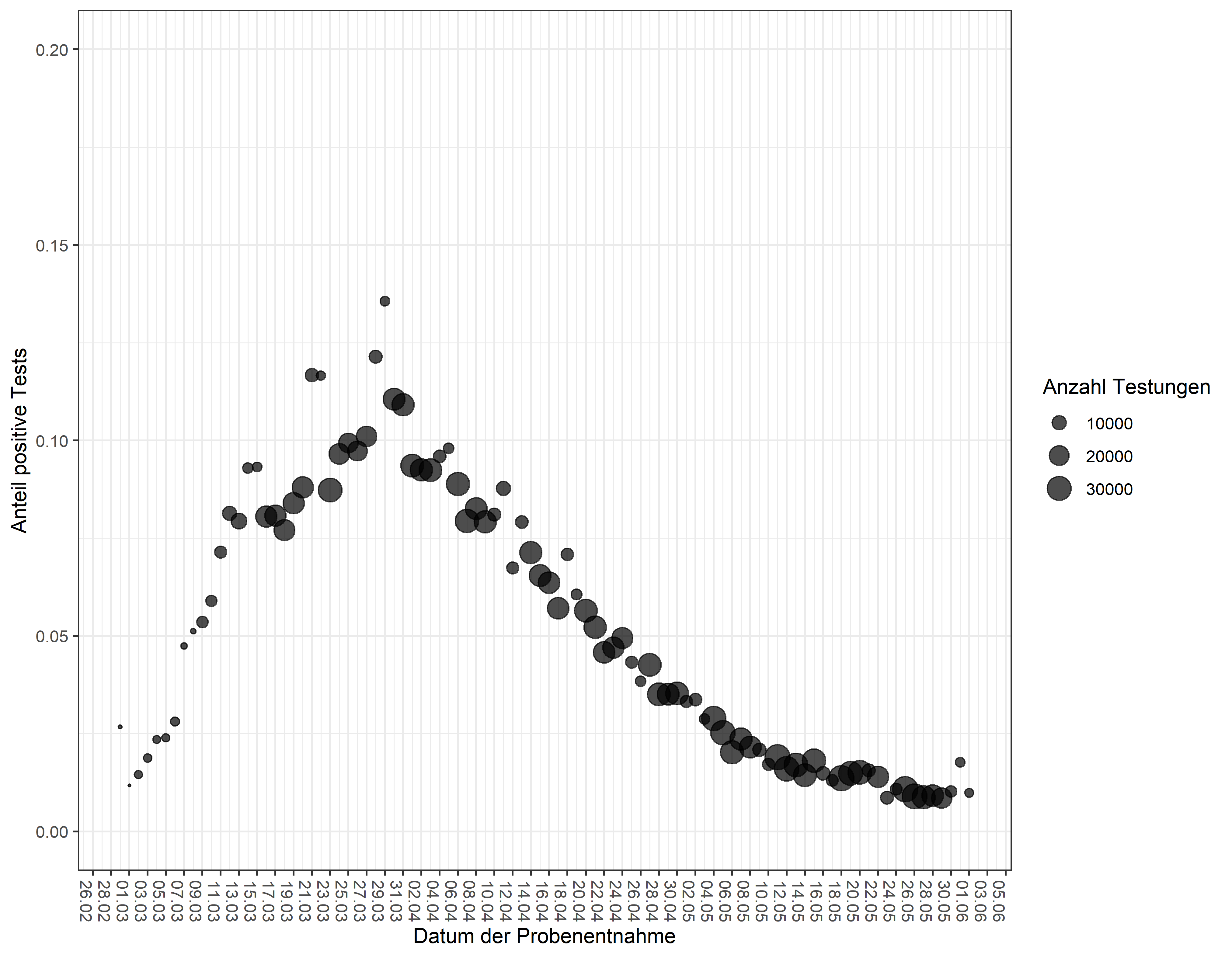 03.06.2020
19
[Speaker Notes: Email mit ID 724 von Niklas Willrich oder Janna Seifried, kommen vor allem in den Lagebericht]
Laborsurveillance: Positive Tests nach Bundesländern(Datenstand: 02.06.2020)
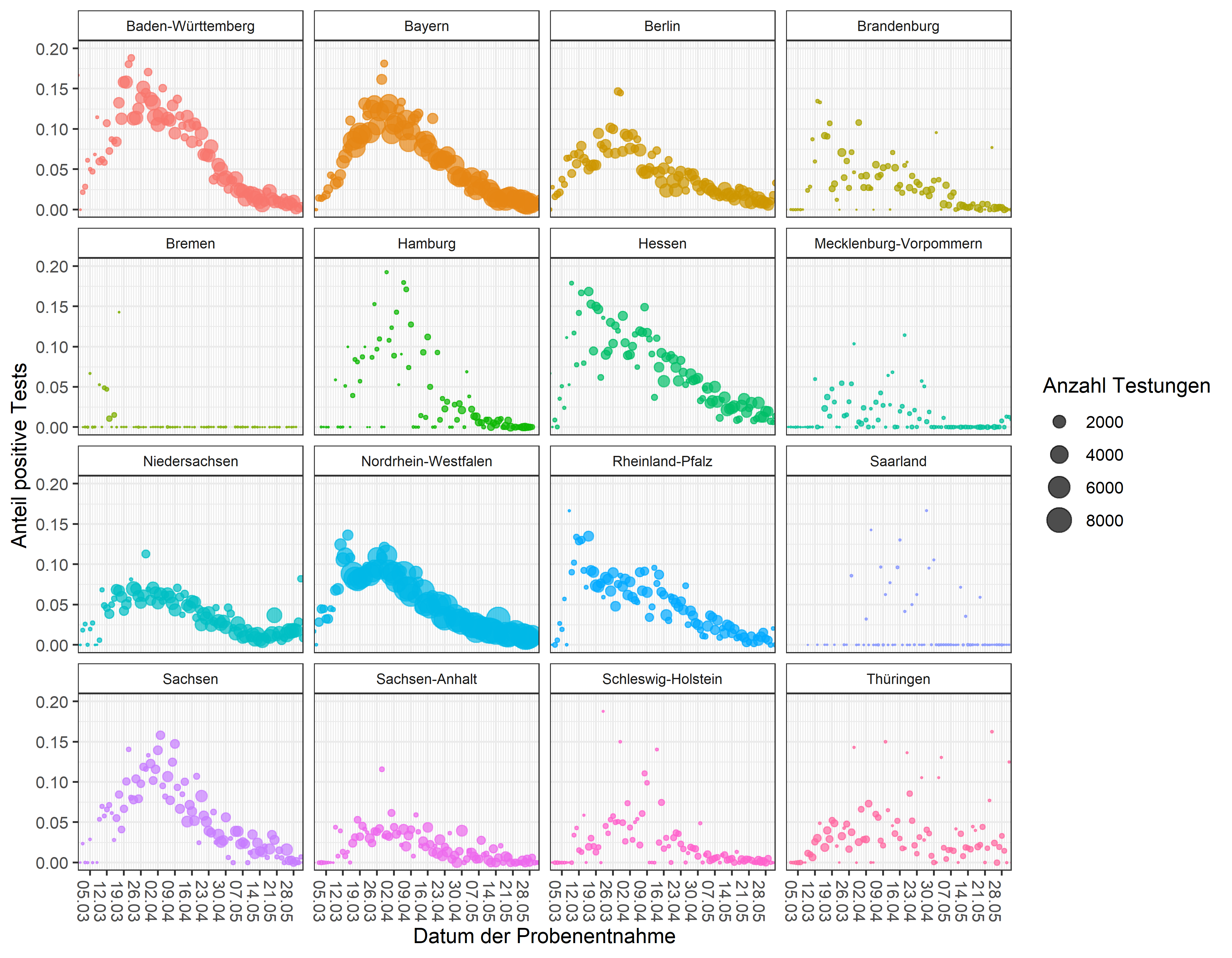 03.06.2020
20
[Speaker Notes: Email mit ID 724 von Niklas Willrich oder Janna Seifried, kommen vor allem in den Lagebericht]
Überlastungsanzeigen  
(aus dem Bericht vom 26.05.2020)
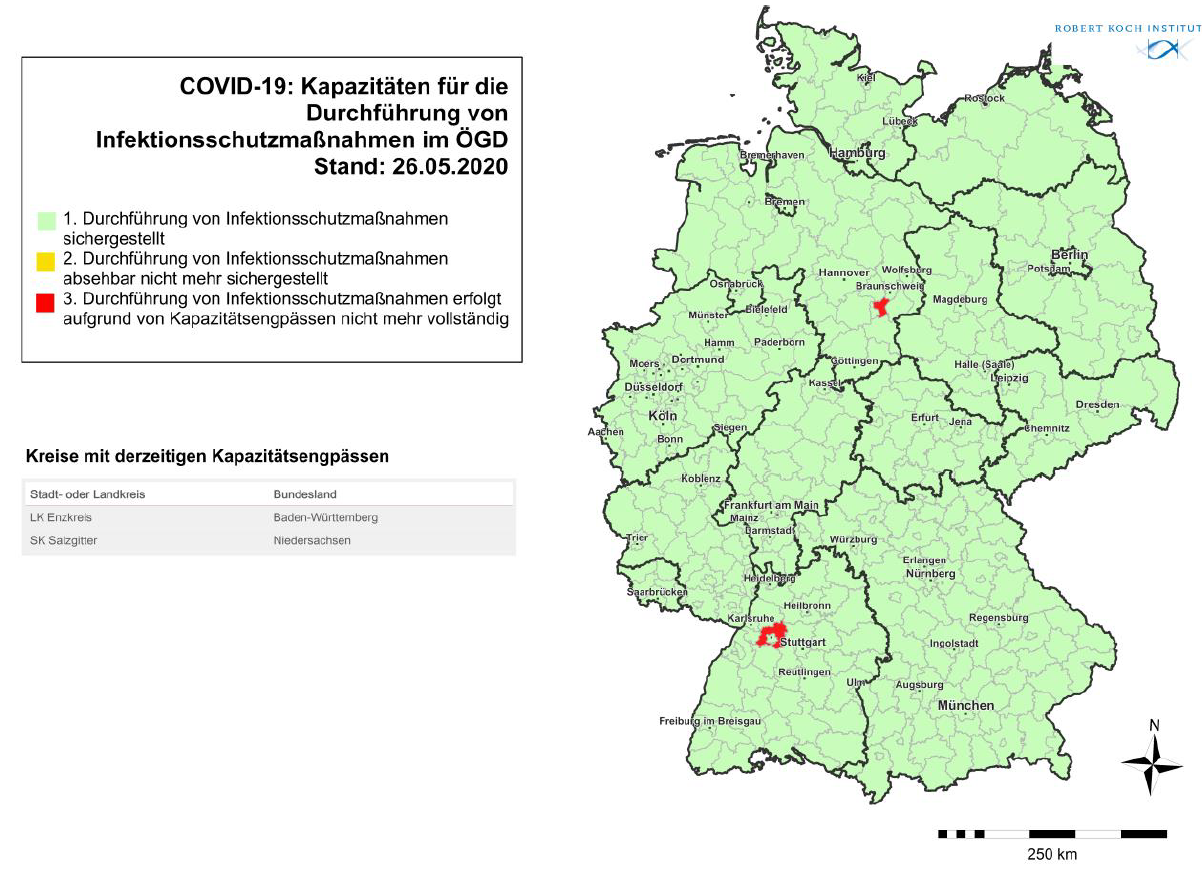 03.06.2020
21
[Speaker Notes: Nur Mittwochs: aus dem Wochenbericht_Kapazitätserfassung von Epialert ans BMG (vom Dienstag)]
Anzahl Labortestungen (Datenstand 26.05.2020)
In KW 21 gaben 28 Labore einen Rückstau von insgesamt 1539 abzuarbeitenden Proben an. 27 Labore nannten Lieferschwierigkeiten für Reagenzien.
29.05.2020
22
[Speaker Notes: Nur Mittwochs]
Wöchentliche Sterbefallzahlen in Deutschland (29.05.2020)
Quellen: Statistisches Bundesamt, Robert Koch-Institut
Sterbefallzahlen im April 2020 : 82.119; 8% über dem Durchschnitt der Vorjahre
KW18 17.250 Todesfälle (-806 zur Vorwoche)
29.05.2020
23
[Speaker Notes: Nur Freitags]